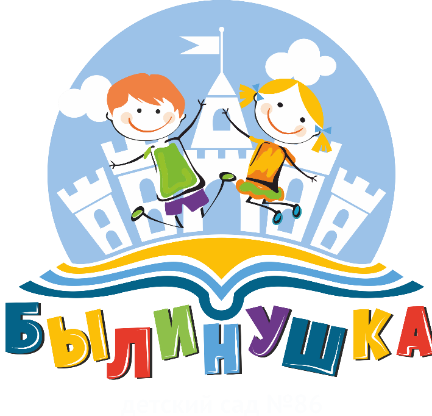 Технология наставничества:
как это работает. 
Лайфхаки для педагогов-наставников.
М.Н. Лаишевцева, МАДОУг. Нижневартовска ДС №86 «Былинушка»
2
Основные модели наставничества
Традиционное
наставничество
Партнерское наставничество
Виртуальное
наставничество
Групповое 
наставничество
Флэш наставничество
Скоростное
наставничество
3
Наставничество – это постоянный диалог, межличностная коммуникация, следовательно, наставник, прежде всего, должен быть терпеливым и целеустремленным.
4
Североамериканская модель («спонсорское наставничество» – подразумевает наставничество человека, старшего по возрасту или более влиятельного своему ученику – протеже, в рамках этой модели происходит одностороннее обучение
Европейская модель («развивающее наставничество» – эта модель подразумевает общение на равных и построение отношений на доверии».
5
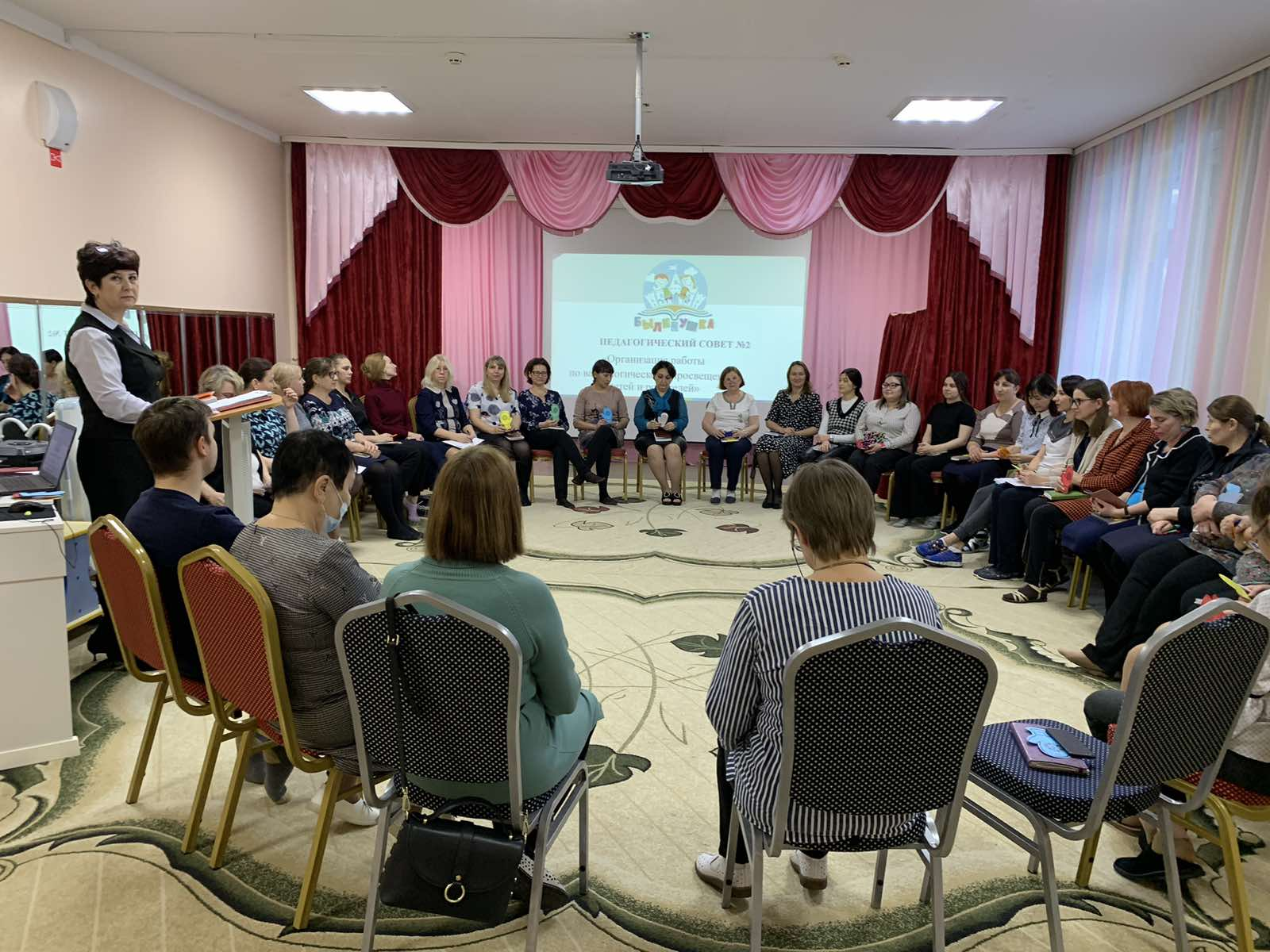 доверенное лицо; 
«кладезь всех знаний»; 
«образец»; 
«советник»
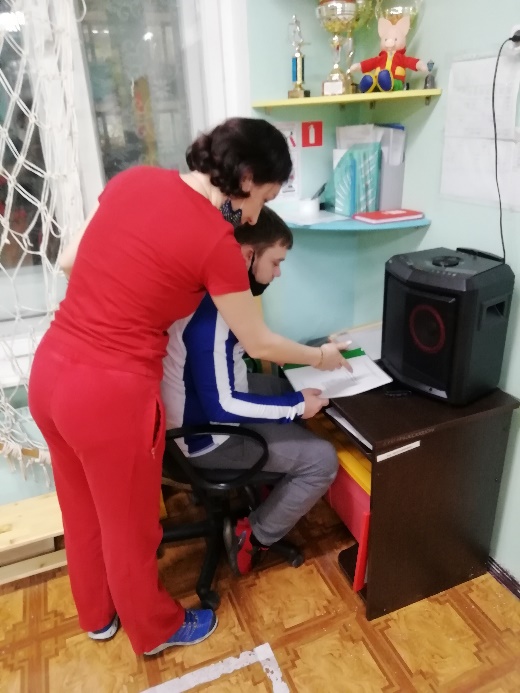 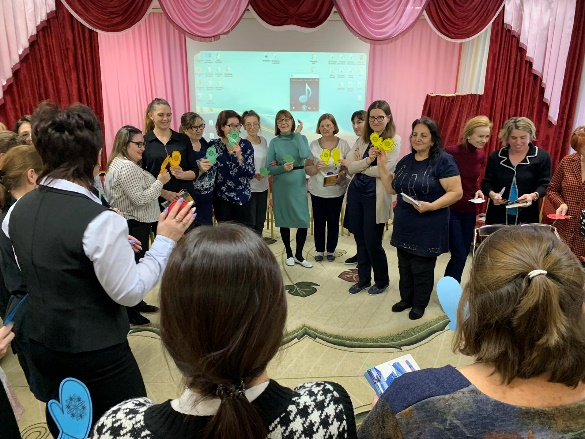 Лайфхак

 «life» - «жизнь» и «hack» - «взлом», 
т.е. это набор методик и приёмов 
для упрощения процесса 
достижения поставленных целей 
при помощи хитрых трюков
7
Нетрадиционные  формы работы с молодыми специалистами
Коучинг
Квик-настройка
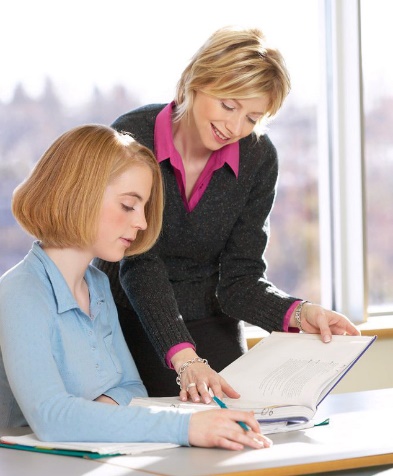 Реверсивное наставничество
Тернистый путь
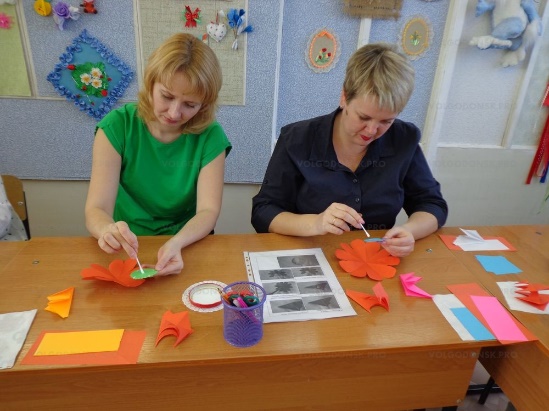 8
Памятка для наставника 
Терпение. 

Умение формулировать свои мысли.  

Желание передавать опыт.

Способность мотивировать. 

Чувствовать правильную атмосферу.
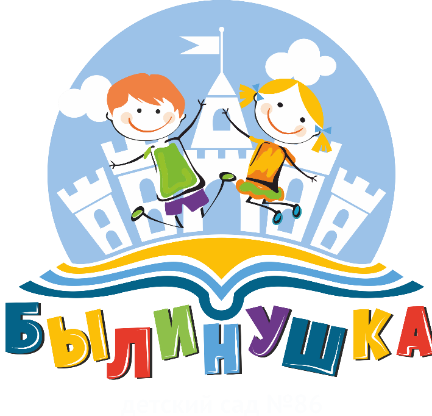 Технология наставничества:
как это работает. 
Лайфхаки для педагогов-наставников.
М.Н. Лаишевцева, МАДОУг. Нижневартовска ДС №86 «Былинушка»